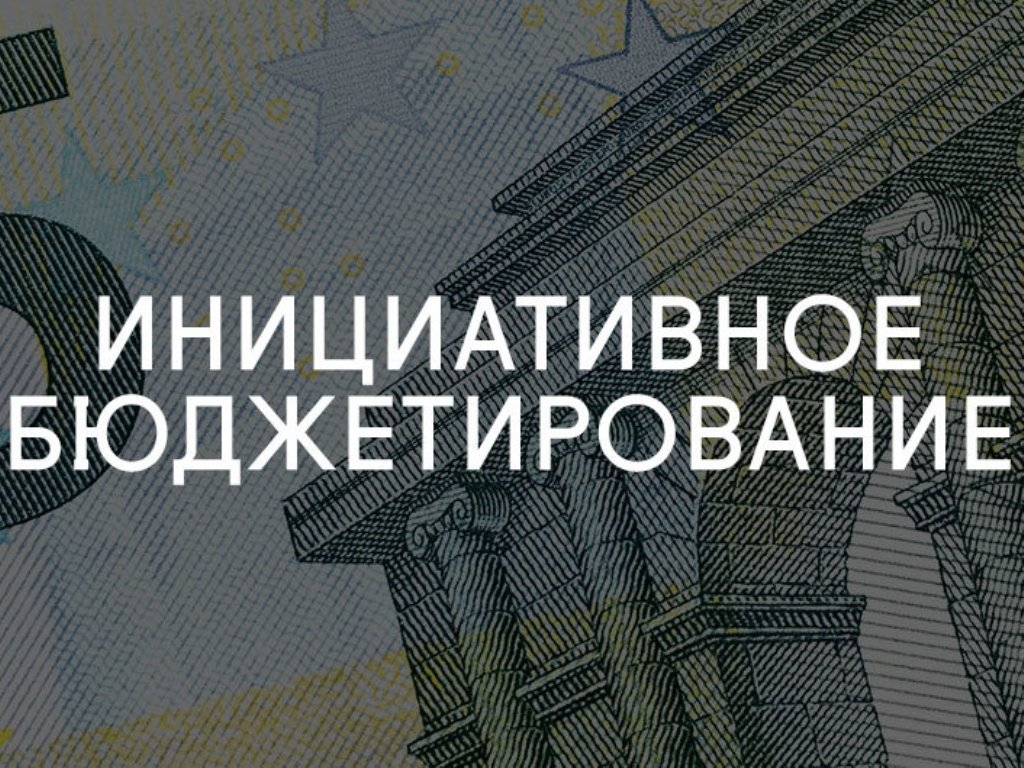 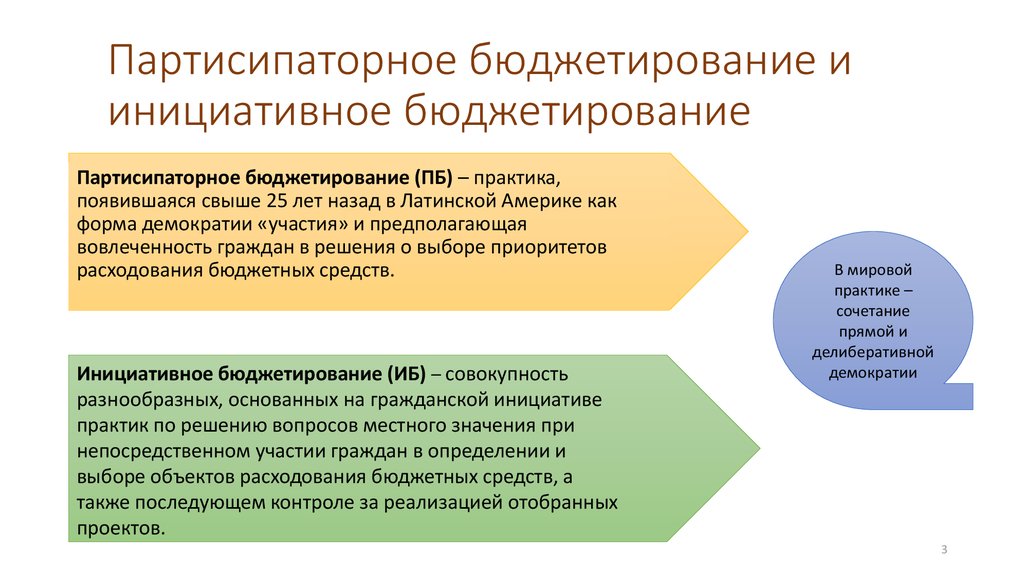 С помощью инициативного бюджетирования:- решаются наиболее актуальные проблемы;- инициируется участие граждан в решении проблем местного значения через работу в  проектных     командах, голосование при определении приоритетов расходования бюджетных средств и т. д.
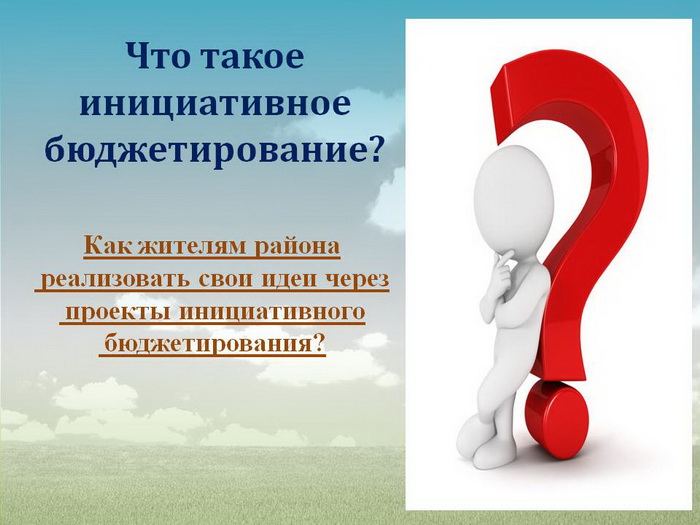 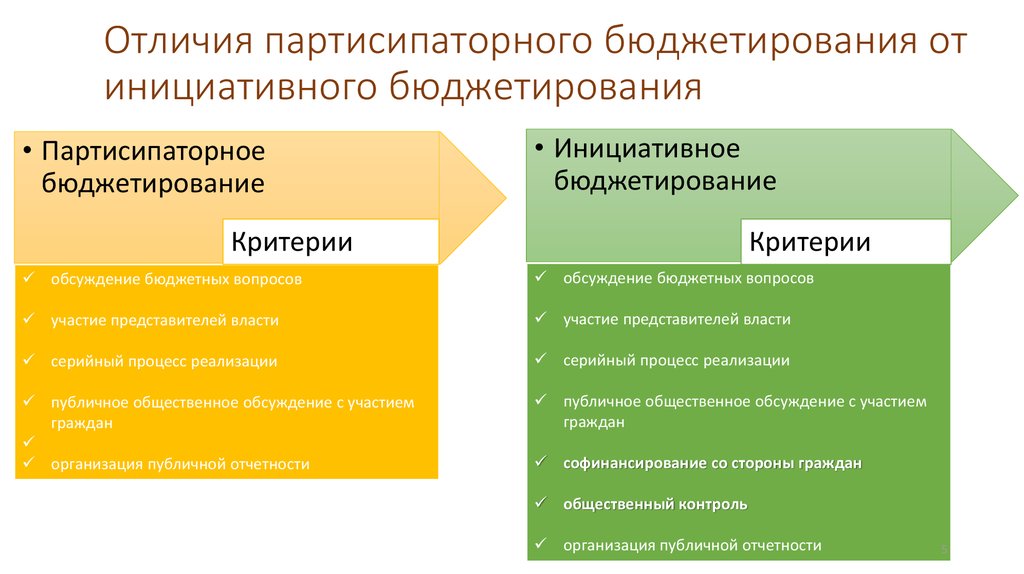 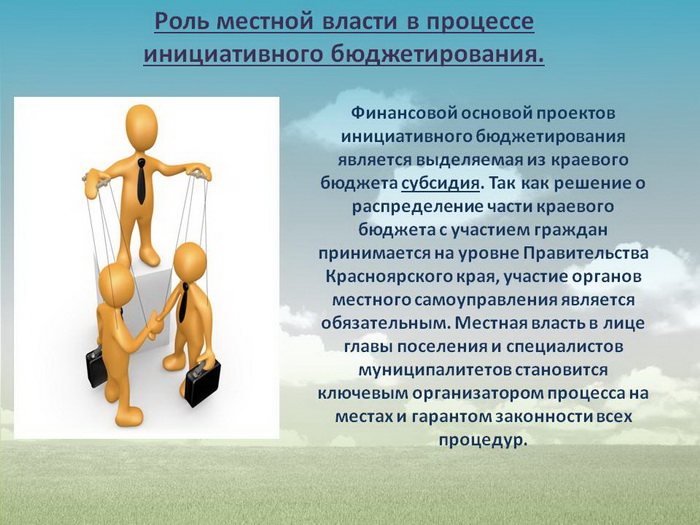 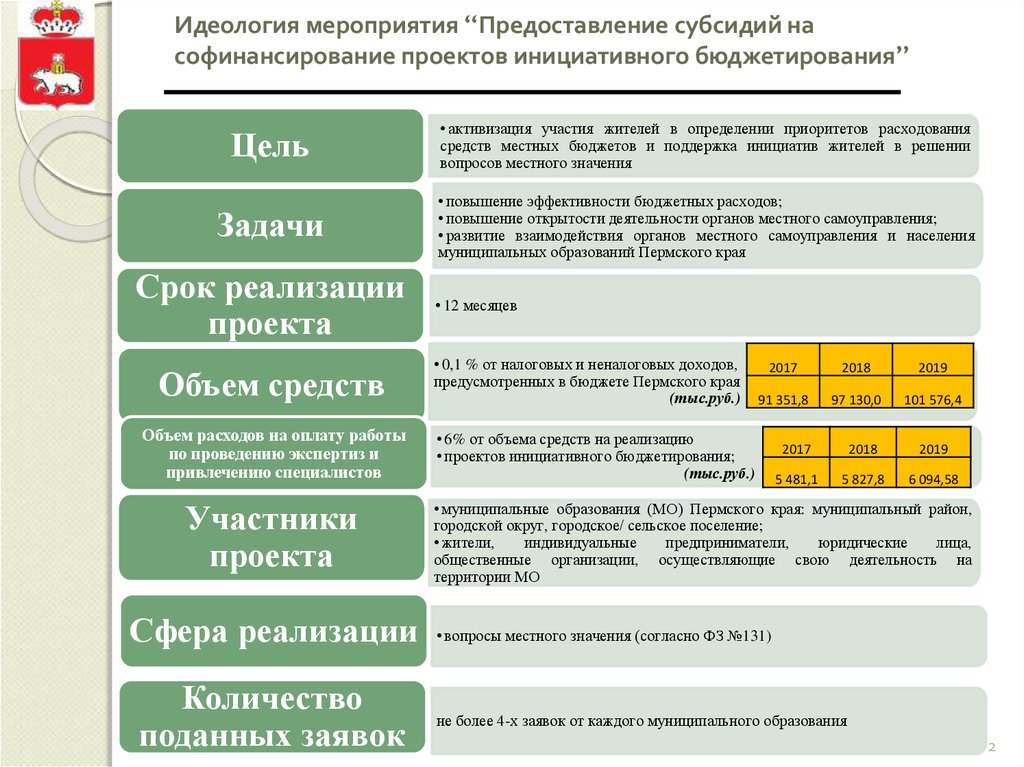 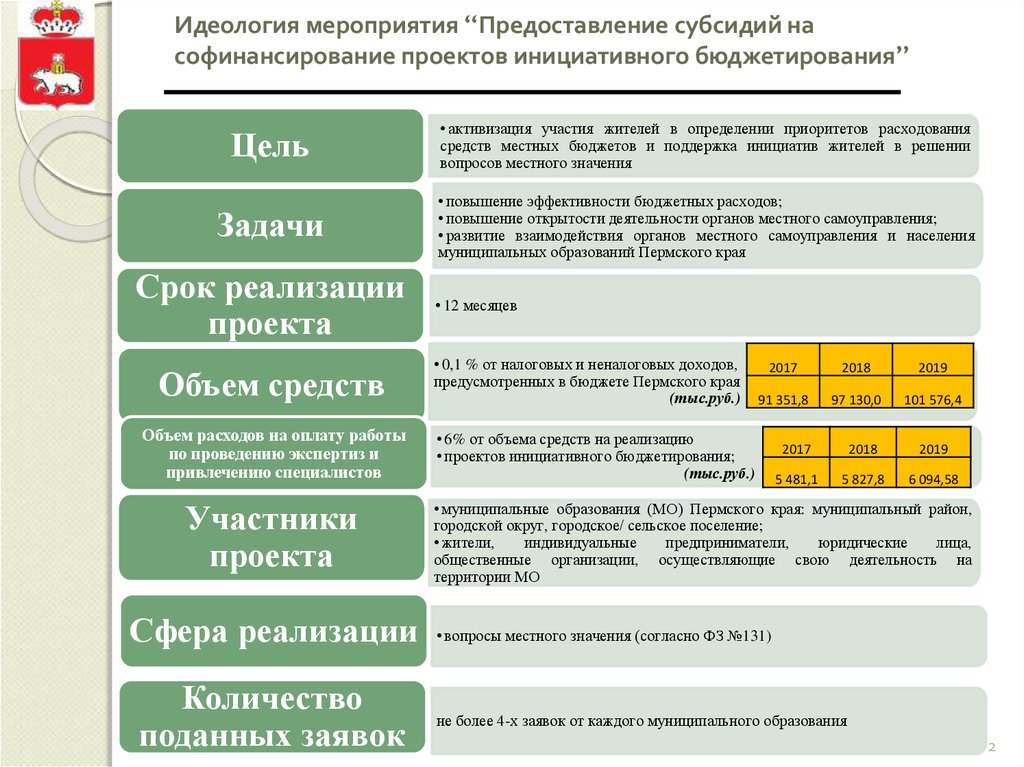 Эффекты от внедрения инициативного бюджетирования.
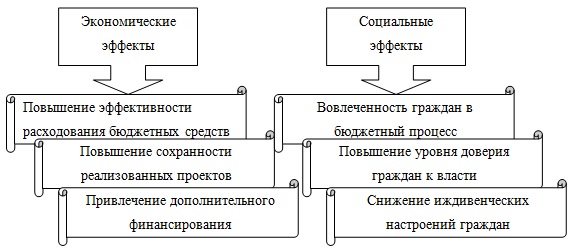 Экономические эффекты. - Приоритезация проблем.   Выбор гражданами приоритетных проектов, решающих наиболее острые проблемы города, выбранные самими гражданами, как инструмент оптимизации бюджетных расходов; -Финансовый ресурс. Появляется дополнительный ресурс решения вопросов местного значения и альтернатива неработающему институту самообложения граждан; -Экономия бюджетных средств. Снижается стоимость объектов за счет участия граждан в подготовке проектной документации.
Управленческие и институционные             эффекты.Бюджетная грамотность. Формирование знаний и навыков оперирования информаций о бюджетеСохранность и контроль. Эффективный оющественный контроль и бережная эксплуатация созданных объектов муниципальной и общественной инфраструктуры.
Социальные эффекты.Воспитание «ответственного гражданина» через поддержку местных гражданских инициатив. Главная цель механизма-изменение менталитета граждан.Вовлечение граждан и бизнеса в софинансирование и участие в реализации проектов.Внедрение демократических бюджетных процедур в сиситему муниципального управления как один из способов профилактики протестных настроений.
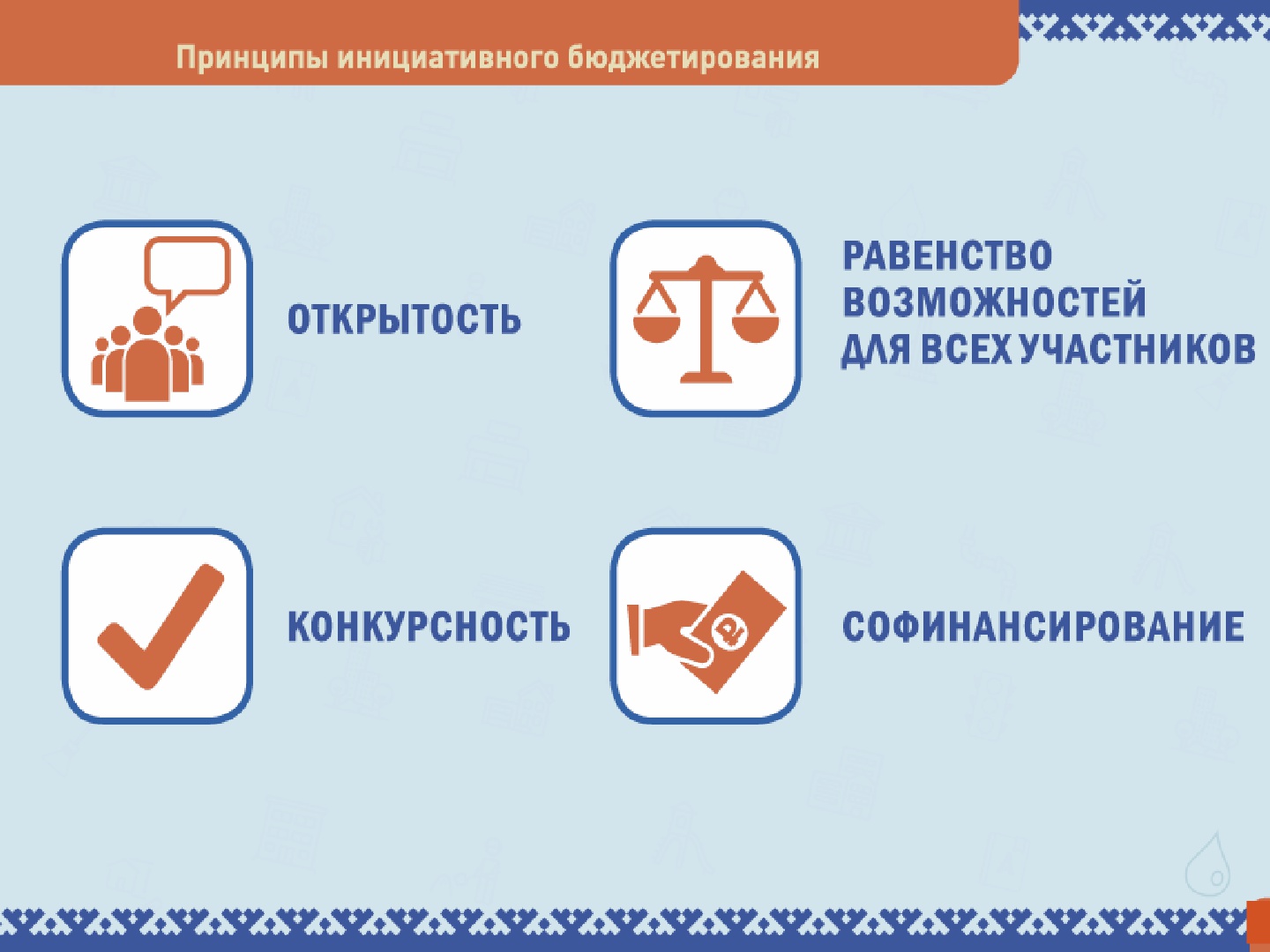 Источники финансирования проектов инициативного бюджетирования
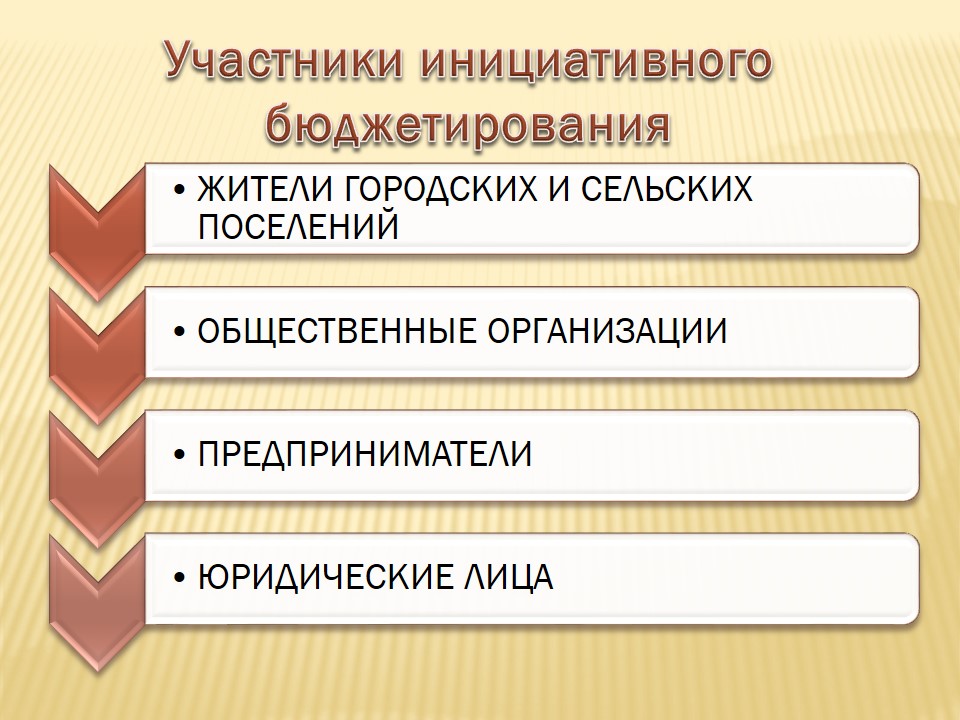 Чем важен вклад населения?Вклад населения способствует:- Отбору населением наиболее приоритетной проблемы;- Более эффективному решению проблемы;- Повышению активности разливных групп населения;
Вы готовы к участию в проектах инициативного бюджетирования?
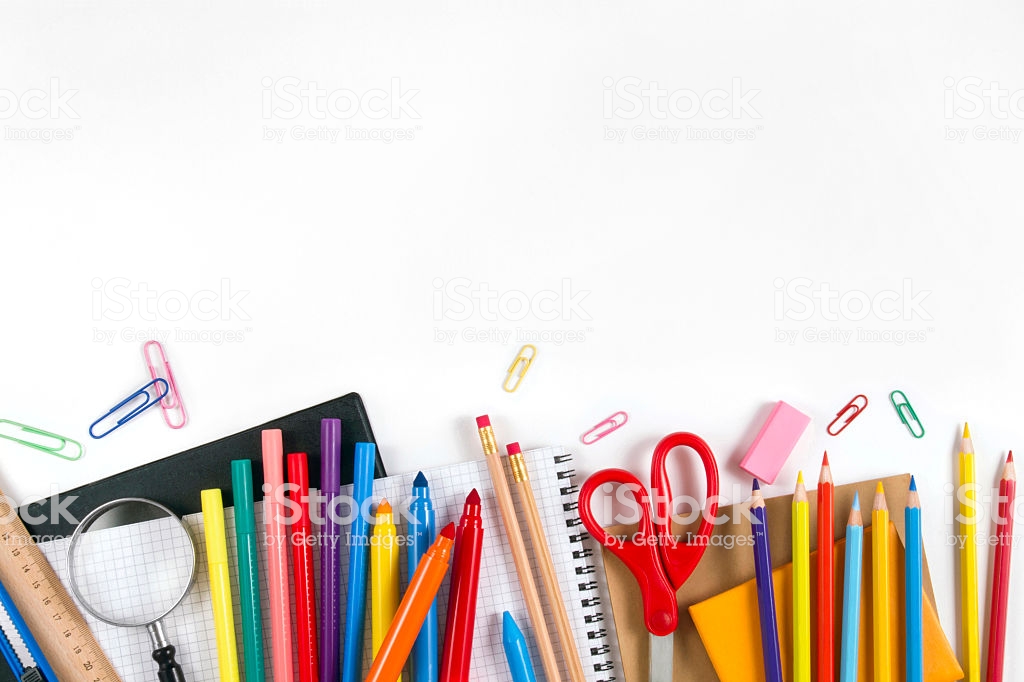